АЛГЕБРА
8 класс
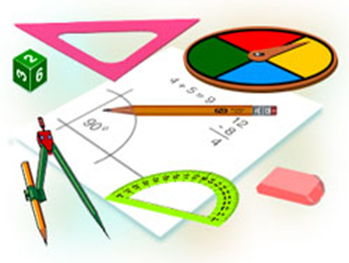 ТЕМА:
РЕШЕНИЕ ЗАДАЧ
(2 часть)
ПРОВЕРКА САМОСТОЯТЕЛЬНОЙ РАБОТЫ
РЕШЕНИЕ ЗАДАЧ
Пример 1. Решите систему неравенств:
РЕШЕНИЕ ЗАДАЧ
РЕШЕНИЕ ЗАДАЧ
Пример 3. Решите систему неравенств:
РЕШЕНИЕ ЗАДАЧ
Пример 4.  Решите систему неравенств:
ЗАДАНИЕ ДЛЯ САМОСТОЯТЕЛЬНОГО РЕШЕНИЯ
Выполнить письменно задание № 561
на странице 222.
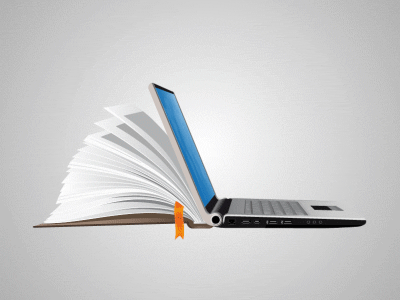